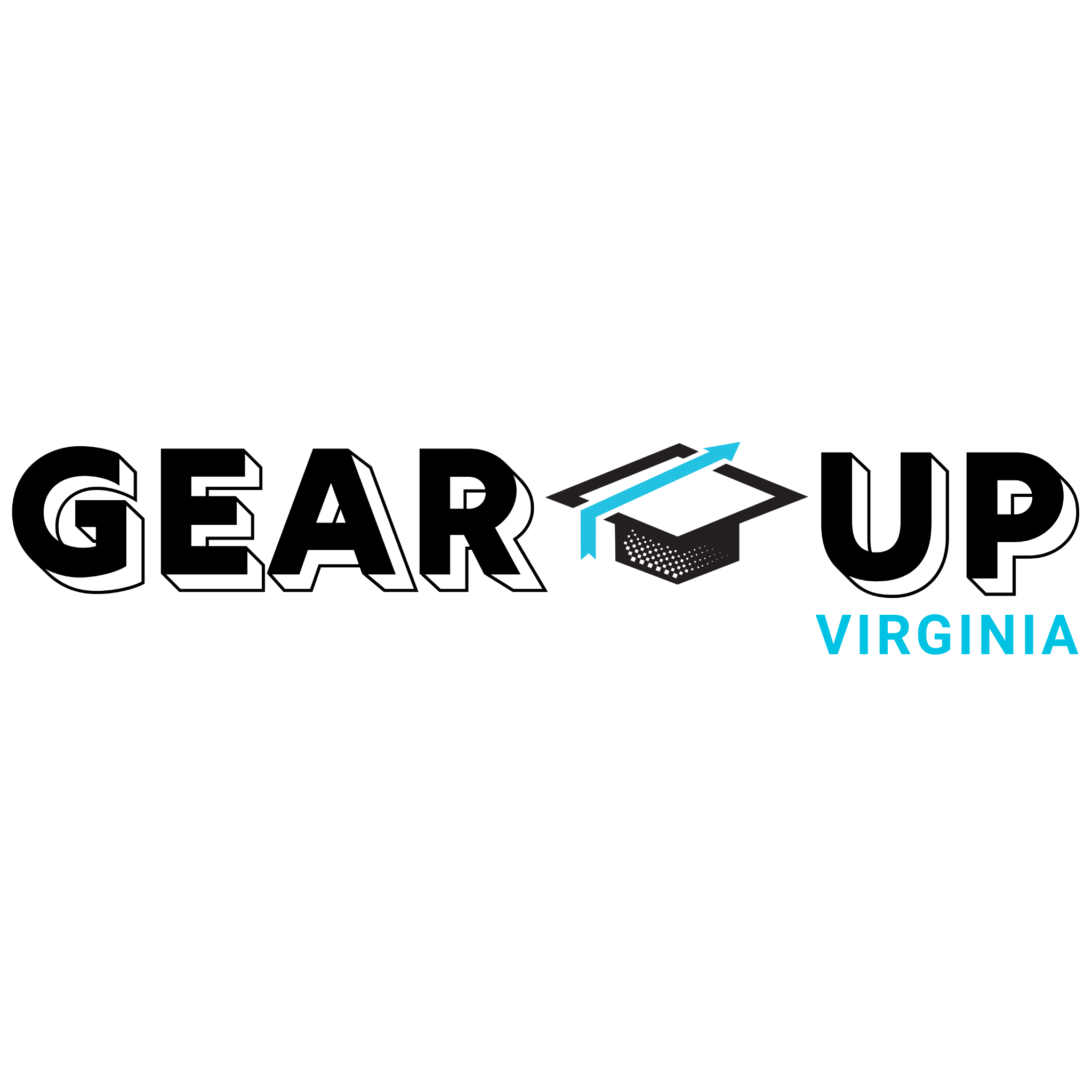 Family and Community Partners
[coordinators name and title]
[add your school’s black and white GUV logo here. You can find this on the GUV Site Coordinator webpage]
What is GEAR UP?
Acronym: Gaining Early Awareness and Readiness for Undergraduate Programs​
Structure: a competitive grant program funded by the U.S. Dept. Of Education​
Mission: to increase the number of low-income students who are prepared to enter and succeed in postsecondary education programs. ​
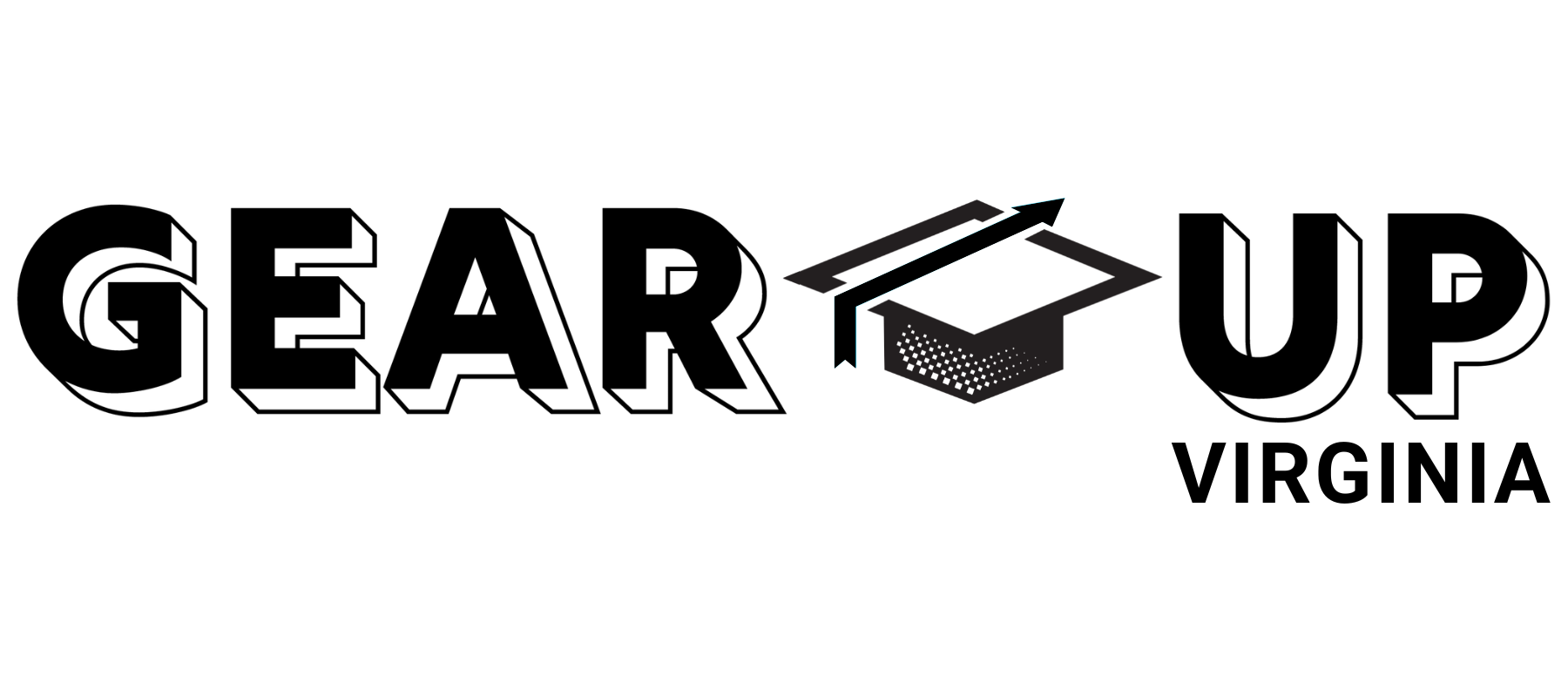 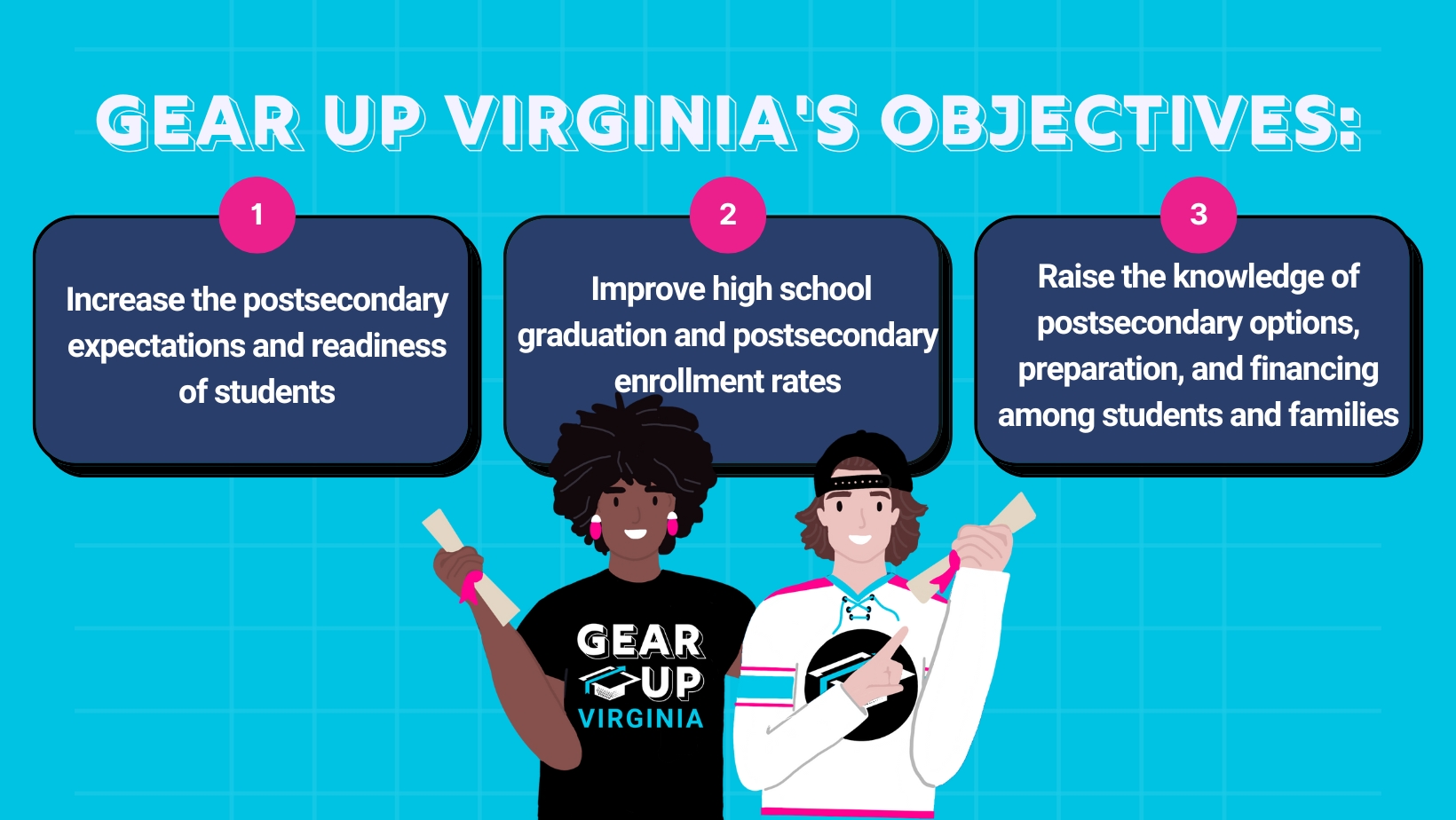 Who GEAR UP Serves:
Educators​
Administrators, counselors and ​
Teachers serving GEAR UP students​
​
Community​
Communities surrounding GEAR ​
UP schools
Students​
Class of 2027 cohort; 11th and ​
12th grade (priority) students​
​
Parents​
Parents and family members​ of GEAR UP students
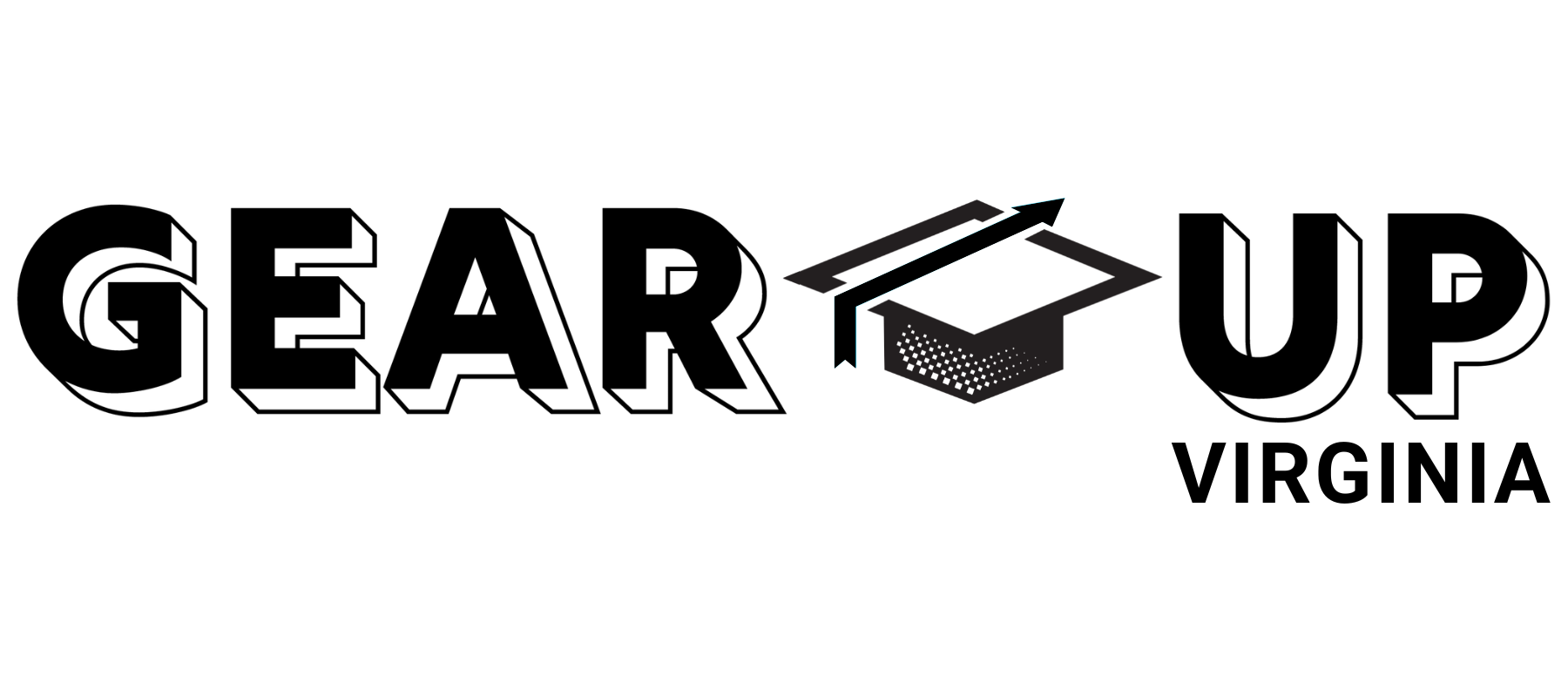 Who GEAR UP Serves:
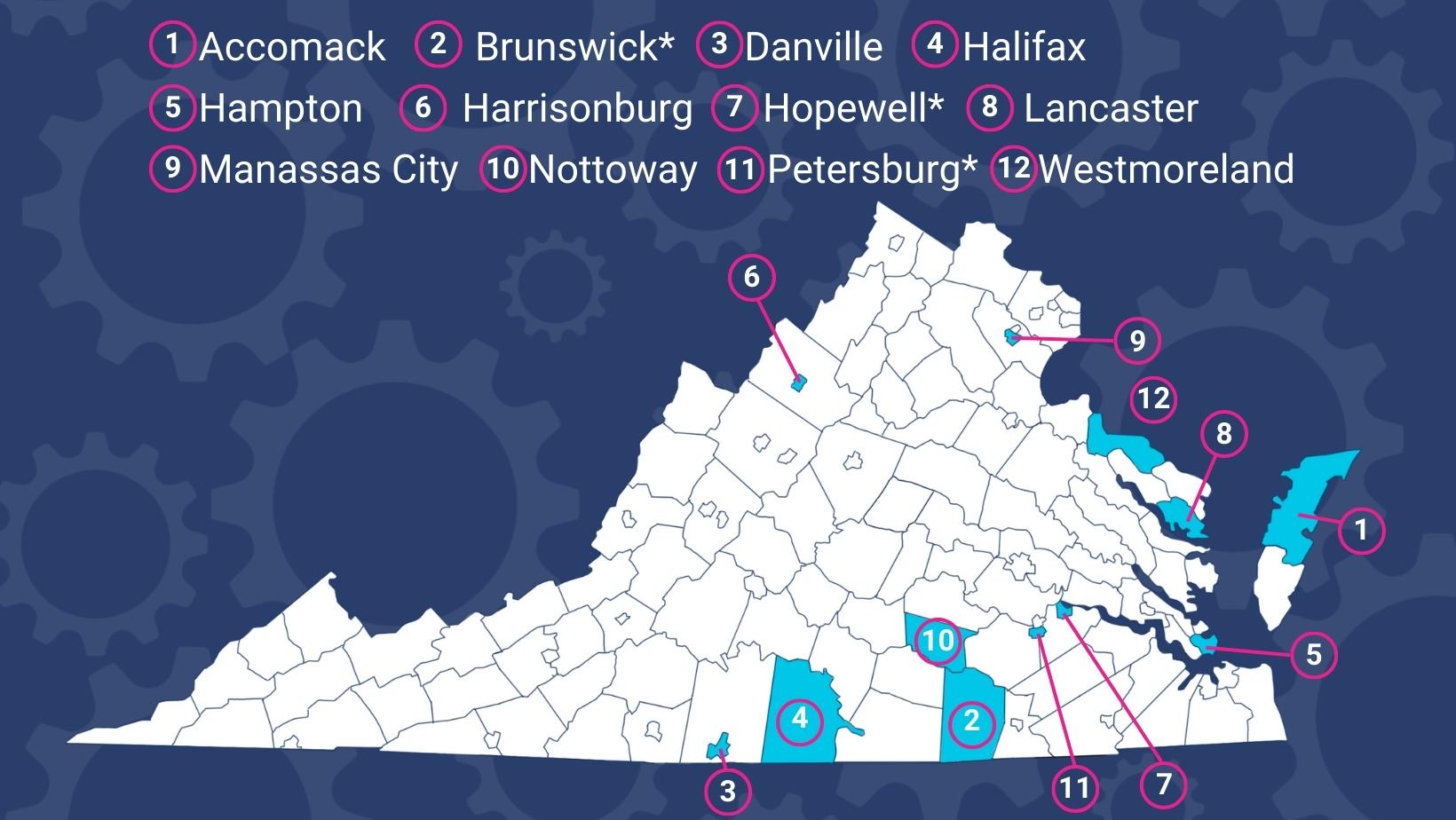 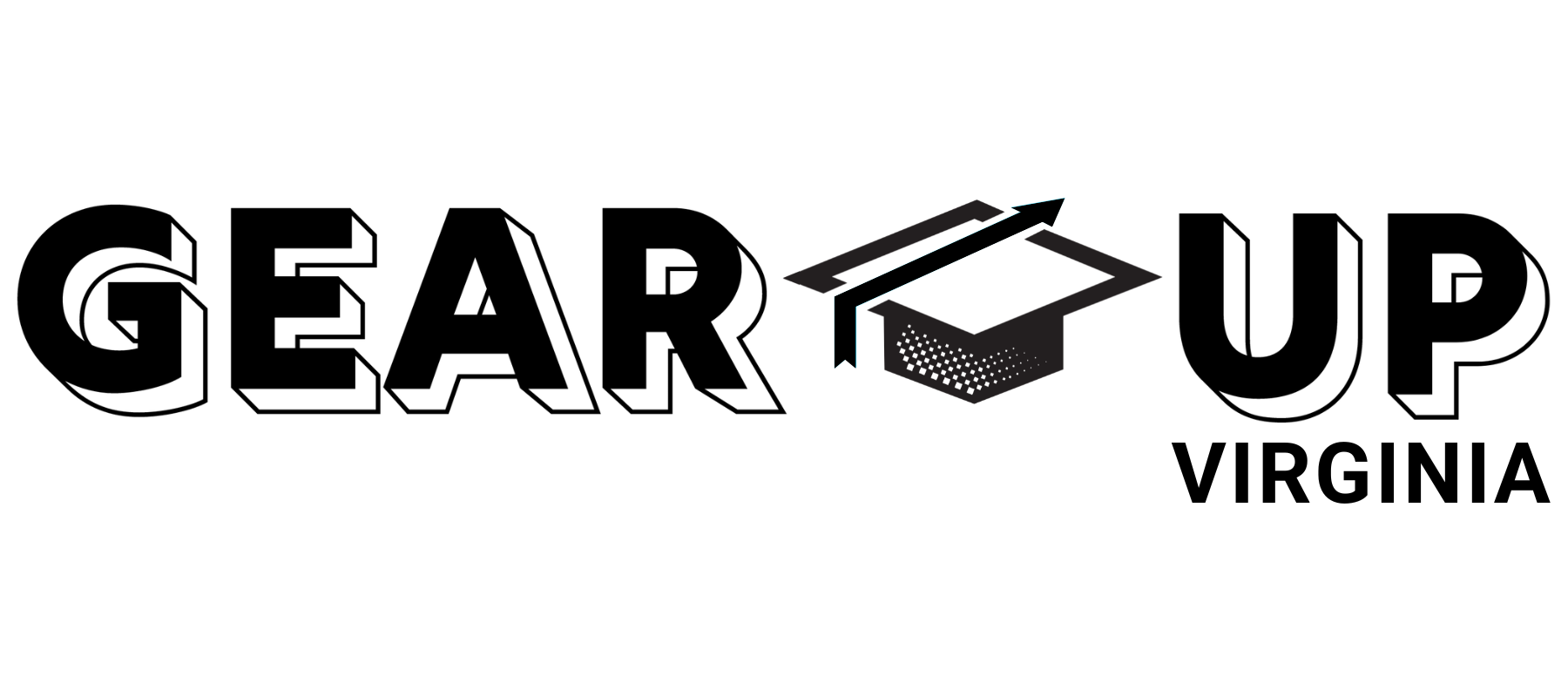 Statewide Initiatives: Level Up Virginia
Can serve any public middle or high school in Virginia with 50% or more free/reduced price lunch through statewide initiatives ​
Level Up Virginia events​
Professional development​
www.levelupvirginia.org
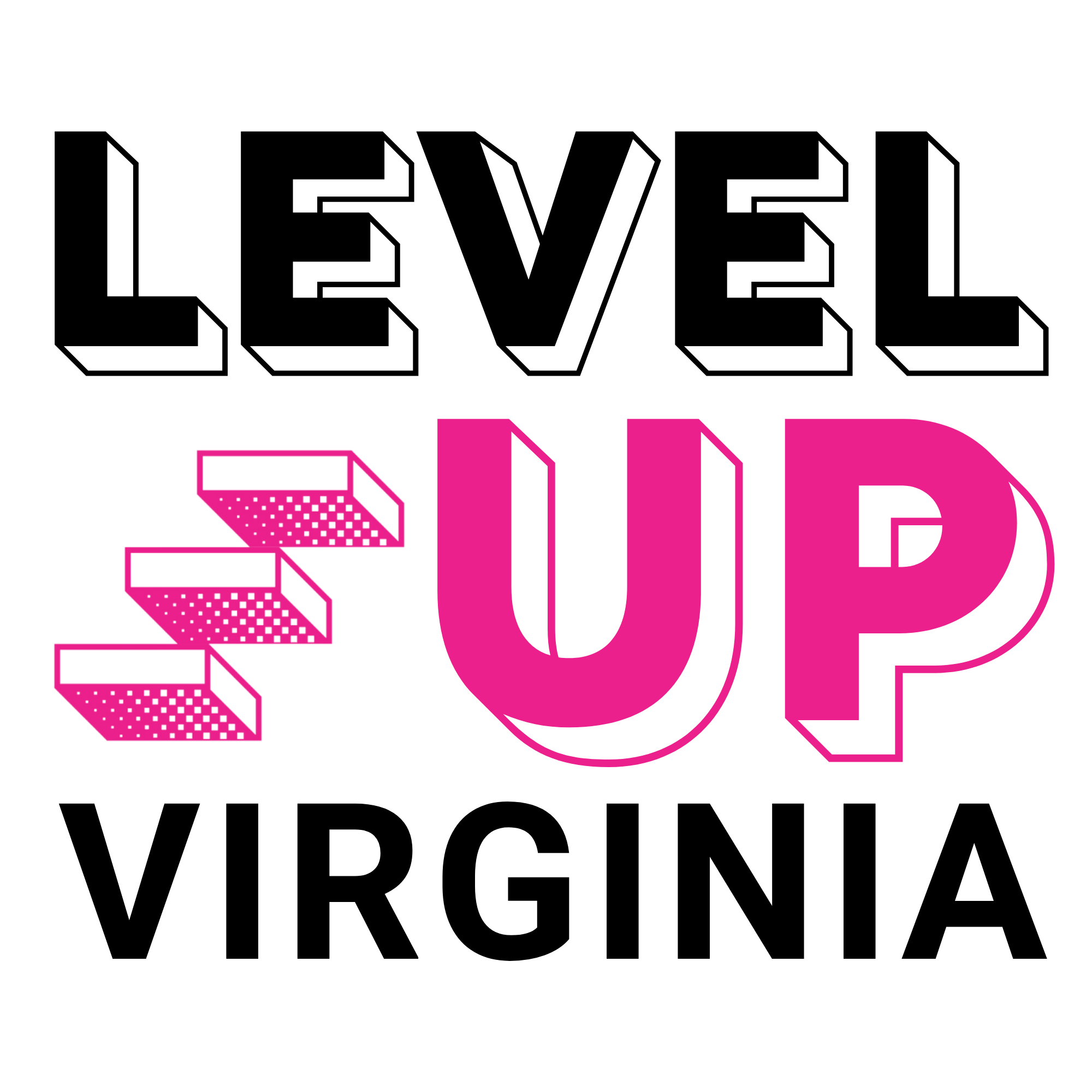 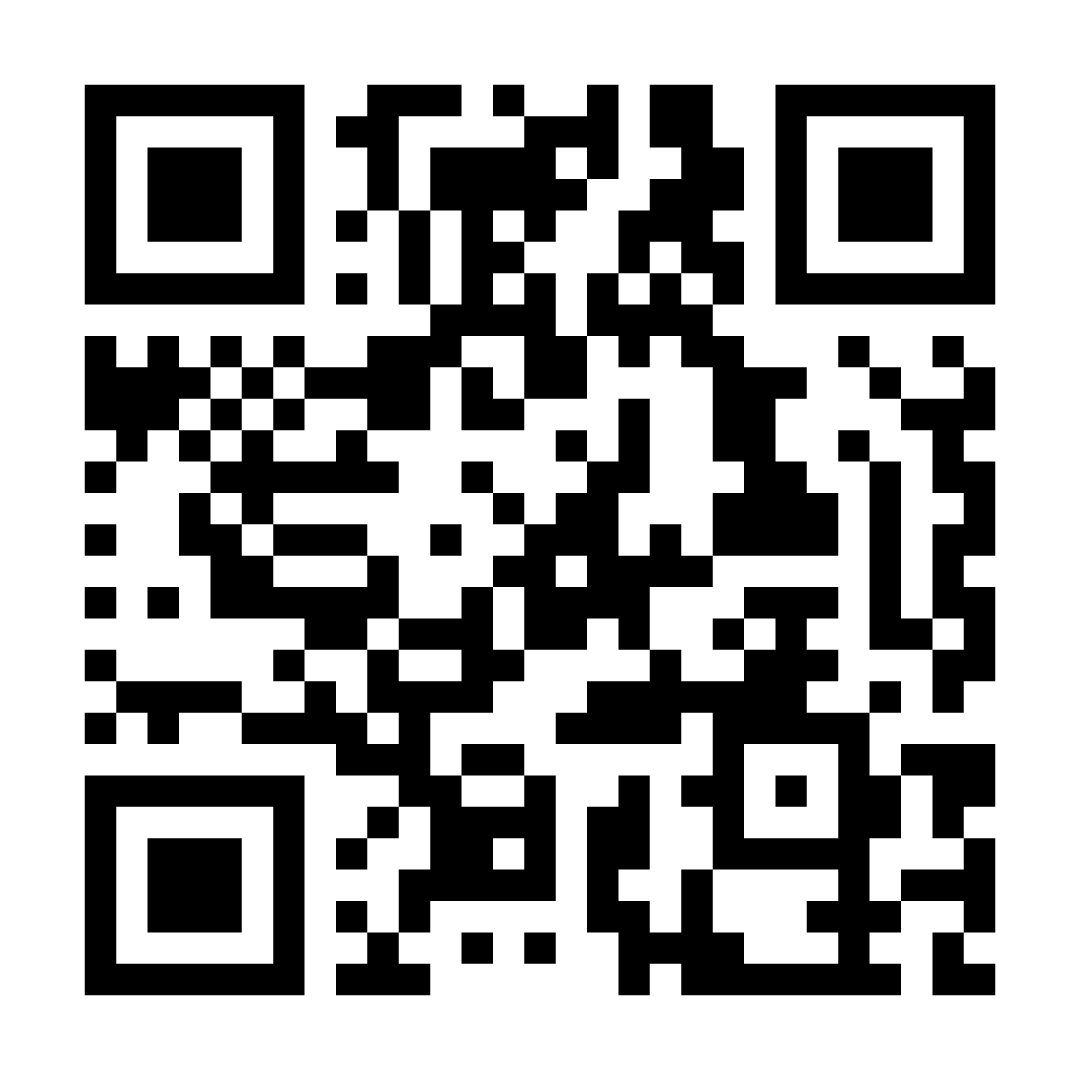 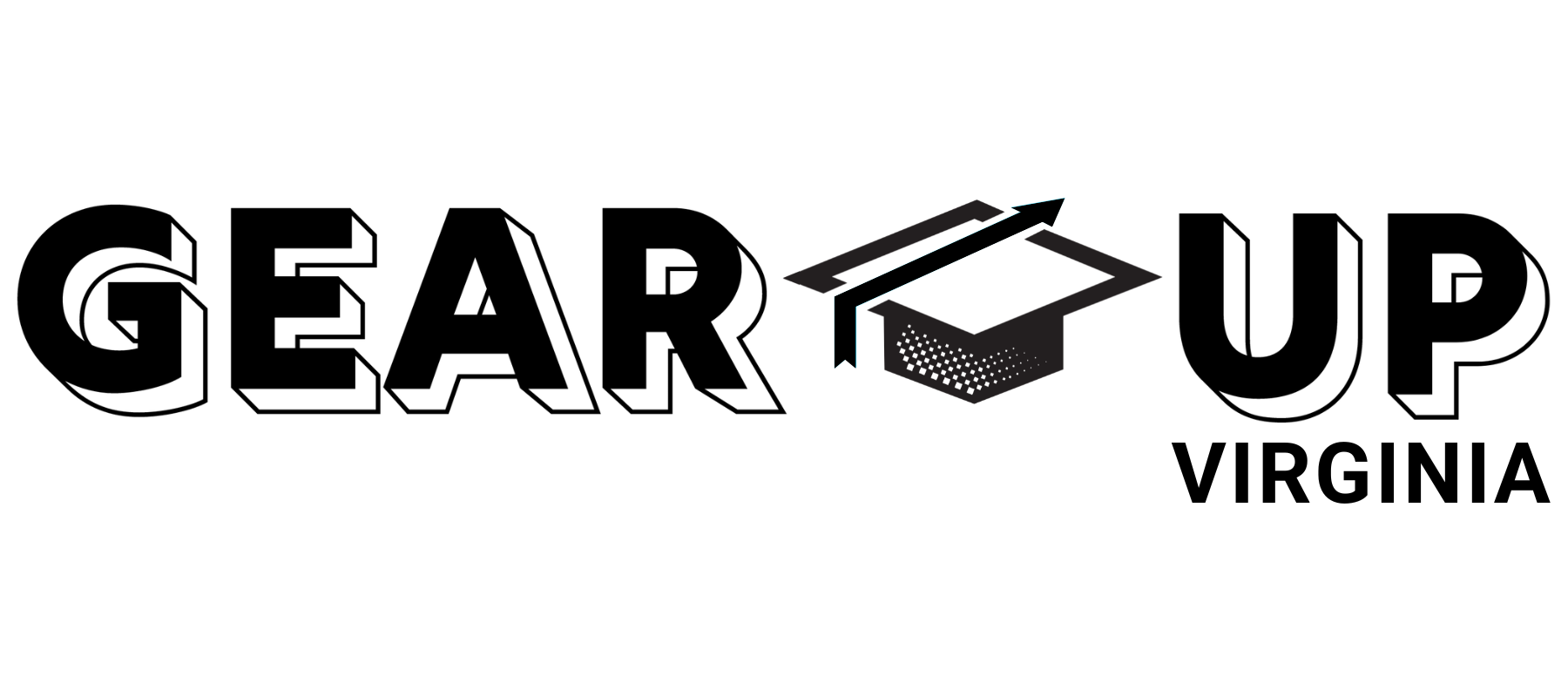 Activities and Services
Tutoring and mentoring​
Summer programs to support transition to high school and, later, transition to college​
College and financial aid awareness workshops for students and families​
College visits​
Career and college counseling
Opportunities for rigorous coursework​
Outreach to help high school graduates as they transition to postsecondary education​
A $2,500 scholarship for eligible GUV students upon high school graduation​
​
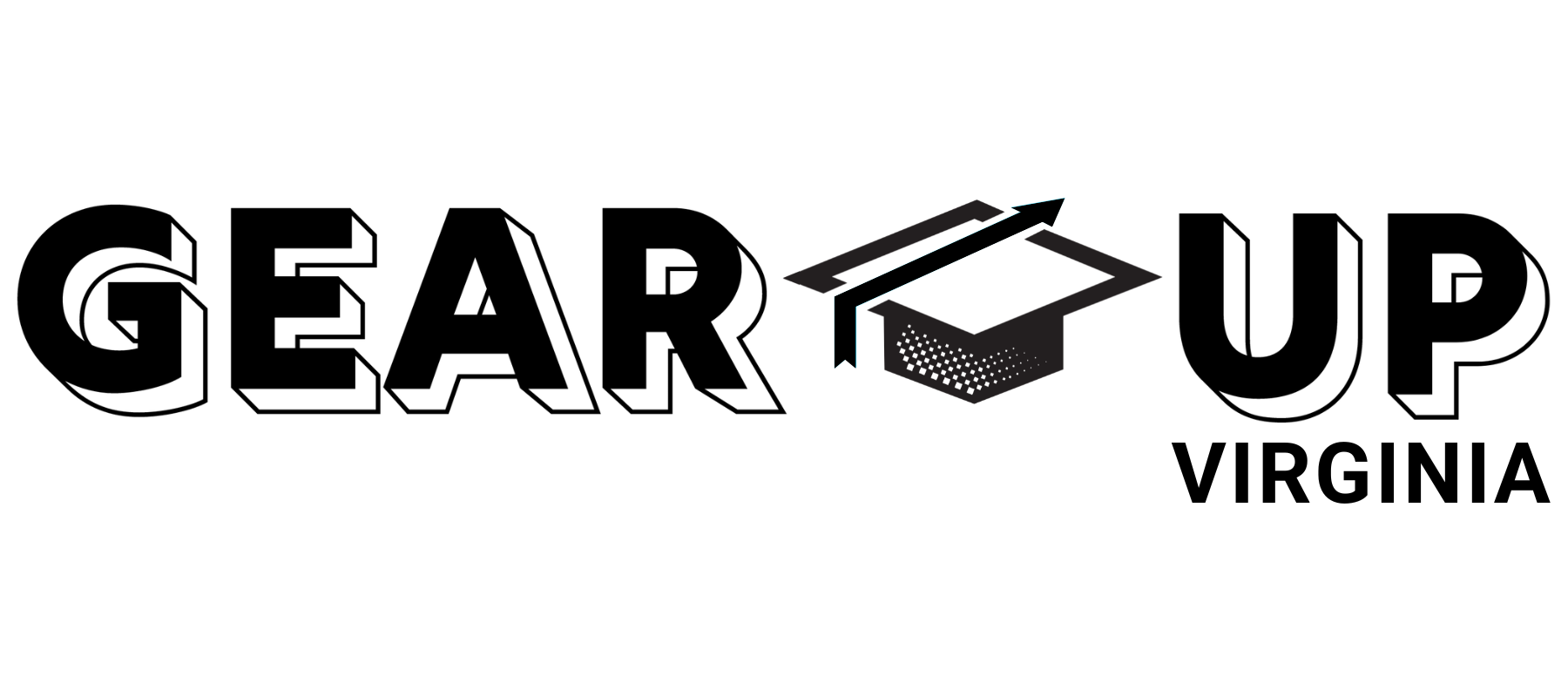 GEAR UP at [Your School’s Name]
[add a picture here!]
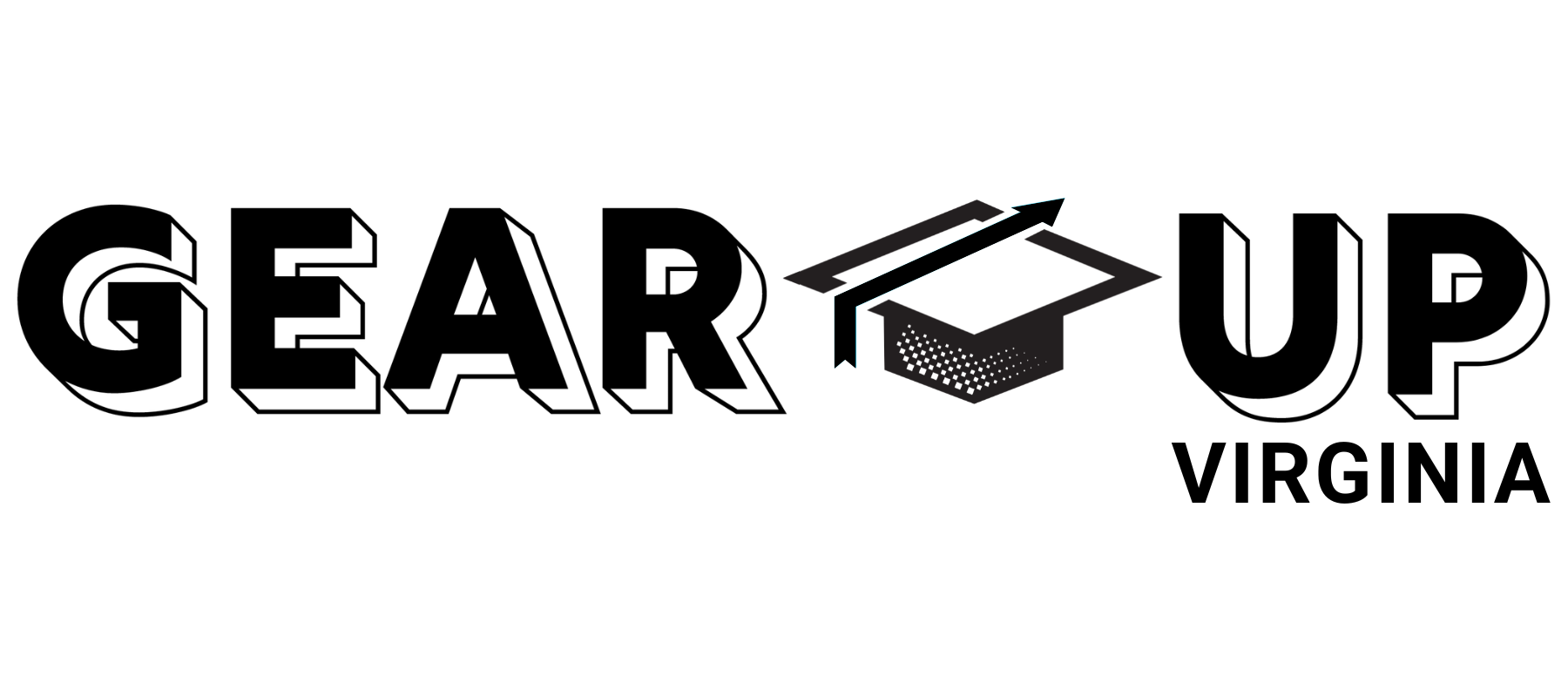 How Can You Support Our GUV Program?
Serve as a mentor or tutor​
​
Speak to students about careers​
​
Participate in Career/College Day​
​
Speak at family night events ​
​
Donate goods or services
Provide job shadowing opportunities for the students​

Provide internship opportunities for the students​

Serve as a chaperone for college trips
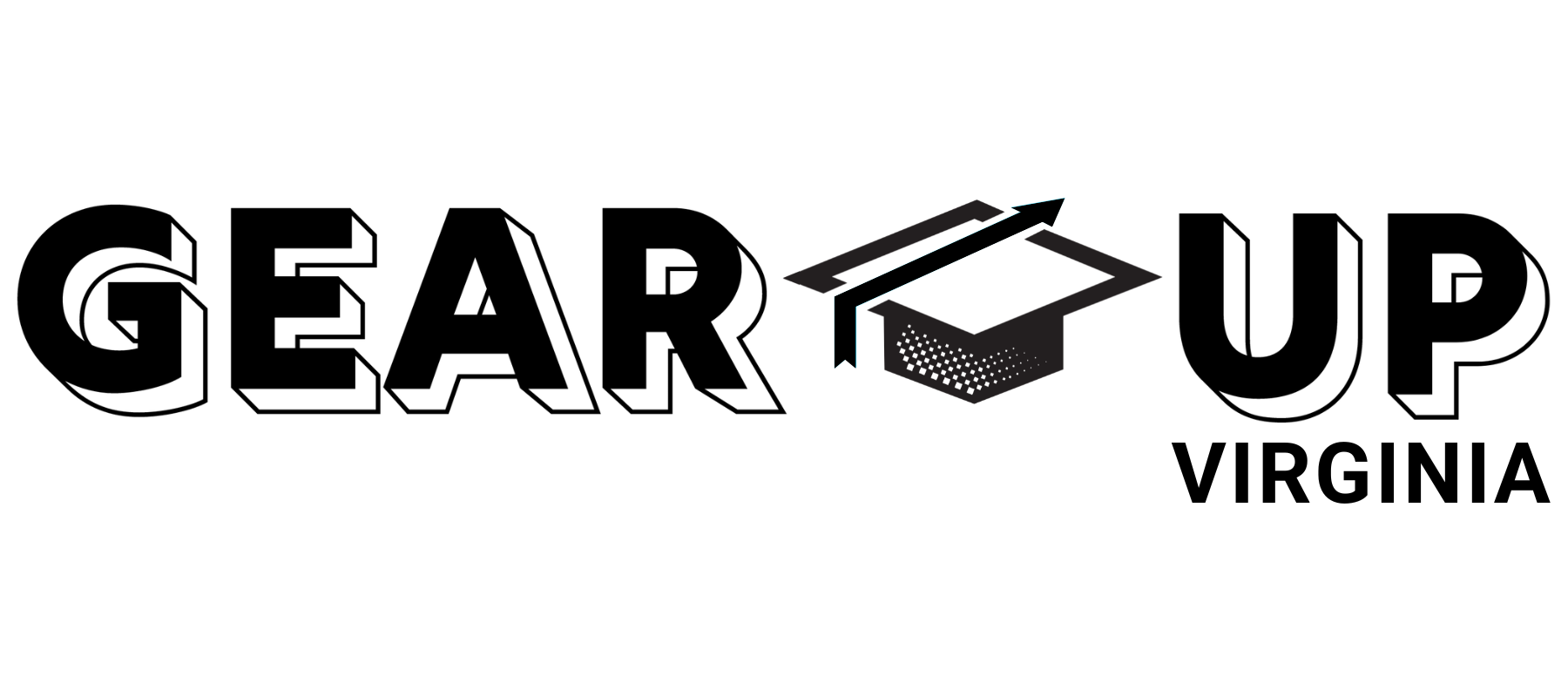 Stay in Touch!
[School Contact Name]
[​School Contact Email]
[school Contact Phone Number]

Facebook: [your school’s GUV facebook or @gearupvirgina]           Instagram: [your school’s GUV instagram or @gearupvirgina]              Website: gearupva.org​
[add your school’s black and white GUV logo here. You can find this on the GUV Site Coordinator webpage]